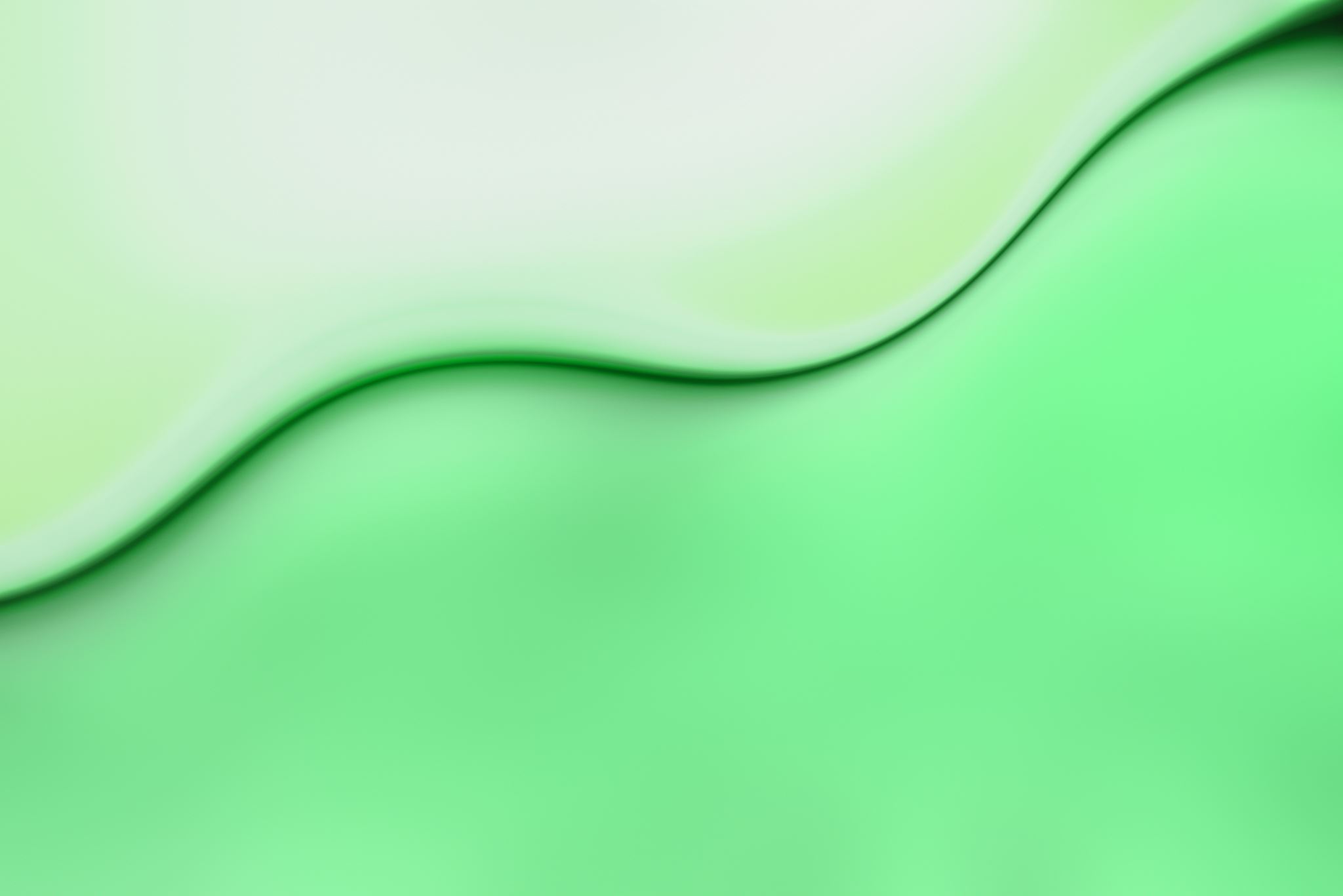 Golosjemenjače
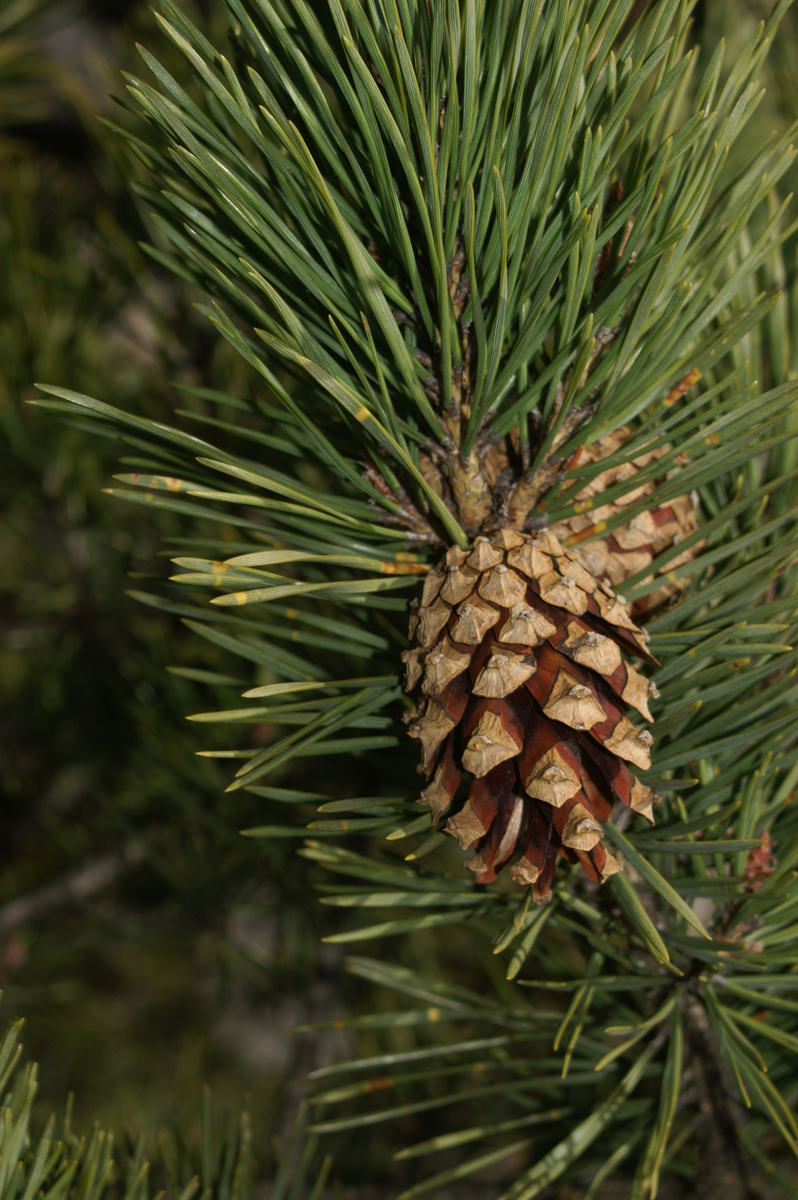 Istraživački seminar
Ime i prezime:
RAZRED:
Ta fotografija korisnika Nepoznat autor: licenca CC BY
Uputa za nastavnika
U nastavku je primjer istraživačkog seminara koji od učenika zahtijeva pretraživanje informacija u kućnom okruženju te odgovaranje na zadana pitanja. Naravno, ukoliko želite primijeniti individualizirani pristup, stupanj podrške prilagodite brisanjem ili dodavanjem zadataka, promjenom njihove kognitivne zahtjevnosti i dr. Zadatak koji se odnosi na pronalazak i sekciju biljke također prilagodite mjestu stanovanja učenika. Kako biste vrednovali rad učenika na posljednjem slajdu su i rubrike za vrednovanje. Broj bodova preinačite u ocjenu prema vlastitim kriterijima. Nastavnik treba upoznati učenike s kriterijima vrednovanja na početku rada. 
S poštovanjem,
1. Navedi osnovna obilježja golosjemenjača
2. Potraži primjerak biljke golosjemenjače
SLIKA lista _____________________?     na tvom dlanu 

Rod:
Vrsta:
3. Sekcija cvijeta    Izdvoji glavne dijelove pincetom, poslikaj i označi!
4. Opiši ciklus razmnožavanja golosjemenjača
5. Pregledom literature istraži vrste golosjemenjača u Dalmaciji*.     Imenuj vrste.
SLIKA                                                                SLIKA                                                      SLIKA





Izvori podataka:
*Slajd prilagodite zavičaju učenika.
6. Po čemu se cikas palma ne ubraja u golosjemenjače?
Izvor podataka:
7. Istraži – Zbog čega su sve golosjemenjače korisne?
Izvori podataka:
Popis literature:
1.
2.
3.
4.
5.
6.
Kriteriji vrednovanja
Prije slanja…
imenuj prezentaciju sa svojim imenom i prezimenom
provjeri zadovoljava li tvoja prezentacija kriterije
PPT pošalji u Microsoft teams, kanal općenito – ZADACI

Želim vam mnogo uspjeha!